Wie soll ich beten?
Serie: Im Glauben reifer und erwachsener werden! (5/5)
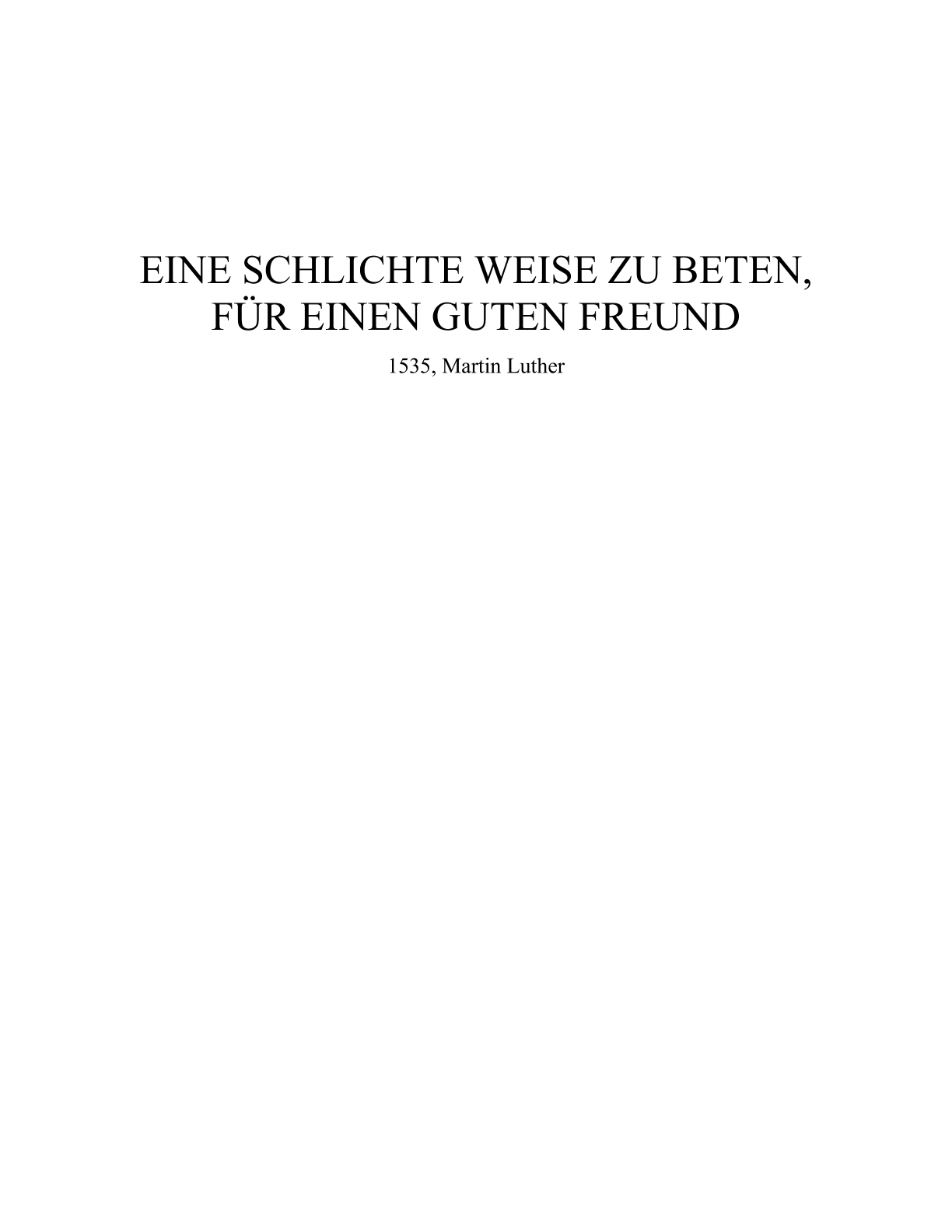 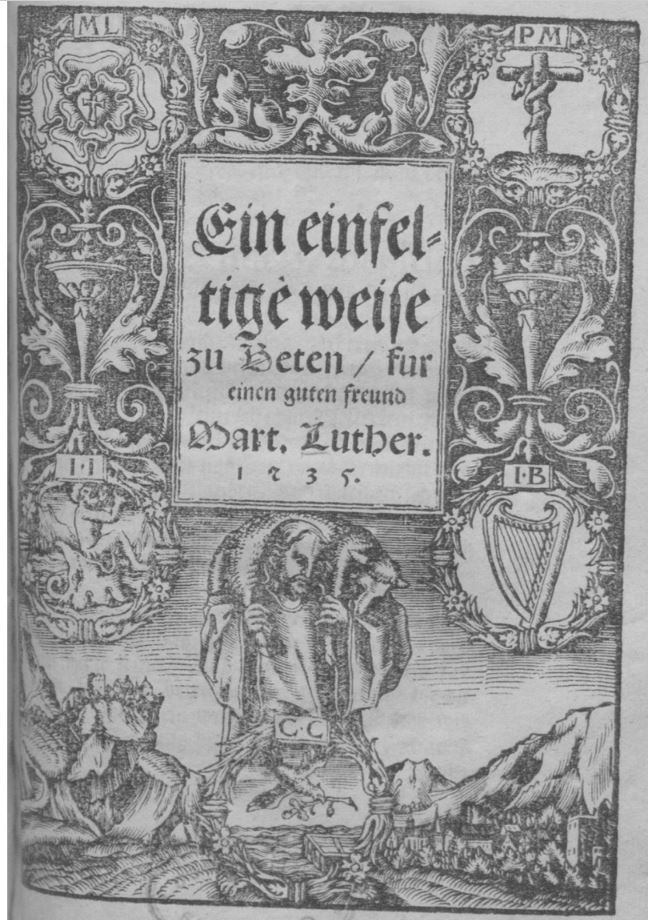 „Es ist gut, dass man das Gebet am frühen Morgen das erste und am Abend das letzte Werk sein lasse. Und man hüte sich sorgfältig vor diesen falschen, trügerischen Gedanken, die da sagen: Warte ein wenig, in einer Stunde will ich beten, zuvor muss ich dies oder das erledigen. Denn mit solchen Gedanken kommt man vom Gebet weg in die Arbeit, die einen festhält und umfängt, so dass aus dem Gebet denganzen Tag über nichts wird.“
Luther, M. (1535). EINE SCHLICHTE WEISE ZU BETEN, FÜR EINEN GUTEN FREUND.
„Betet ohne Unterlass.“
1.Thessalonicher-Brief 5,17
„Lasst euch durch nichts vom Gebet abbringen!“
1.Thessalonicher-Brief 5,17
„Ein Gebet soll nicht lang sein, auch nicht in die Länge gezogen werden, sondern es soll häufig und eifrig sein.“
Luther, M. (1535). EINE SCHLICHTE WEISE ZU BETEN, FÜR EINEN GUTEN FREUND.
„Herr, lehre uns beten; auch Johannes hat seine Jünger beten gelehrt.“
Lukas-Evangelium 11,1
I. Öffne dein Herz
„Wenn ich spüre, dass ich durch fremde Arbeit oder Gedanken kalt und unwillig zu beten geworden bin, wie denn das Fleisch und der Teufel immerzu das Gebet verwehren und verhindern, nehme ich mein Psalterbüchlein, laufe in die Kammer.“
Luther, M. (1535). EINE SCHLICHTE WEISE ZU BETEN, FÜR EINEN GUTEN FREUND.
„Fürwahr, es zeigt sich, dass es (das Unser Vater) der rechte Meister erdacht und gelehrt hat, und es ist ein grosser Jammer, dass solches Gebet eines solchen Meisters ohne jede Andacht zerplappert und zerklappert wird in aller Welt. Viele beten das Jahr über vielleicht etliche tausend Vaterunser, und wenn sie tausend Jahre derart beten sollten, so hätten sie doch nicht einen Buchstaben oder Punkt davon geschmeckt oder gebetet.“
Luther, M. (1535). EINE SCHLICHTE WEISE ZU BETEN, FÜR EINEN GUTEN FREUND.
„Ich sauge auch heute noch an dem Vaterunser wie ein Kind, trinke und esse wie ein alter Mensch, kann von ihm nicht satt werden.“
Luther, M. (1535). EINE SCHLICHTE WEISE ZU BETEN, FÜR EINEN GUTEN FREUND.
„Vertraut auf ihn (auf Gott) zu jeder Zeit, ihr alle aus meinem Volk! Schüttet ihm euer Herz aus! Gott ist unsere Zuflucht.“
Psalm 62,9
„Wir wollen also voll Zuversicht vor den Thron unseres gnädigen Gottes treten, damit er uns sein Erbarmen schenkt und uns seine Gnade erfahren lässt und wir zur rechten Zeit die Hilfe bekommen, die wir brauchen.“
Hebräer 4,16
II. Bleibe online
„Wer treulich arbeitet, der betet doppelt. Das ist aus diesem Grunde gesagt, weil ein gläubiger Mensch in seiner Arbeit Gott fürchtet und ehrt und an sein Gebot denkt, in der er niemandem Unrecht tun und niemanden bestehlen oder übervorteilen oder treulos behandeln kann. Und solches Denken und Glauben macht ohne Zweifel aus seinem Werk ein Gebet und ein Lobopfer dazu.“
Luther, M. (1535). EINE SCHLICHTE WEISE ZU BETEN, FÜR EINEN GUTEN FREUND.
„Von diesem stetigen Gebet spricht Christus gewiss in Lukas 11: Man soll ohne Unterlass beten, weil man sich ohne Unterlass vor Sünden und Unrecht hüten soll, was nicht geschehen kann, wenn man nicht Gott fürchtet und seine Gebote vor Augen hat, wie Psalm 1 sagt: Wohl dem, der Tag und Nacht denkt an Gottes Gebot.“
Luther, M. (1535). EINE SCHLICHTE WEISE ZU BETEN, FÜR EINEN GUTEN FREUND.
III. Bete unkompliziert
Tipp 1:Entwickle eine persönliche Tradition
Tipp 2:Integriere deine Gedanken ins Gebet
„So muss auch ein guter, fleissiger Barbier seine Gedanken, Sinne und Augen ganz genau auf das Rasiermesser und auf die Haare richten und darf nicht vergessen, wo er gerade im Strich oder im Schnitt ist. Wenn er aber gleichzeitig viel plaudern oder anderswohin denken oder schauen will, kann es passieren, dass er einem den Mund und die Nase abschneidet und die Kehle dazu. So will also jede Sache, wenn sie gut gemacht werden soll, den Menschen ganz haben, mit allen Sinnen und Gliedern, wie man sagt: Wer zu viel denkt, denkt gar nichts und macht auch nichts gut. Umso mehr will das Gebet das Herz ganz und allein haben,wenn es ein gutes Gebet sein soll.“
Luther, M. (1535). EINE SCHLICHTE WEISE ZU BETEN, FÜR EINEN GUTEN FREUND.
Tipp 3:Notiere Ablenkendes
Tipp 4:Bete laut und aktiv
Tipp 5:Reagiere sofort
Tipp 6:Lass dich treiben
„Du sollst auch wissen, dass ich nicht alle diese Worte im Gebet gesprochen haben will, denn daraus würde doch zuletzt nur ein Geplapper und leeres Gewäsch, das aus dem Buch oder den Buchstaben dahergelesen ist, wie es die Rosenkränze bei den Laien und die Breviergebete der Pfaffen und Mönche gewesen sind.“
Luther, M. (1535). EINE SCHLICHTE WEISE ZU BETEN, FÜR EINEN GUTEN FREUND.
„Oft kommt es vor, dass ich in einem Stück oder einer Bitte mich in so reiche Gedanken verliere, dass ich die anderen sechs alle hintanstehen lasse. Und wenn solche reichen, guten Gedanken kommen, dann soll man die anderen Gebete fahren lassen und solchen Gedanken Raum geben, ihnen still zuhören und sie beileibe nicht unterdrücken. Denn da predigt der Heilige Geist selbst, und ein Wort seiner Predigt ist besser als tausend unserer Gebete, und ich habe auch selbst oft in einem Gebet mehr gelernt, als ich aus vielem Lesen und Nachsinnen hätte lernen können.“
Luther, M. (1535). EINE SCHLICHTE WEISE ZU BETEN, FÜR EINEN GUTEN FREUND.
Schlussgedanke
„Beim Beten sollt ihr nicht leere Worte aneinander reihen wie die Heiden, die Gott nicht kennen. Sie meinen, sie werden erhört, wenn sie viele Worte machen.“
Matthäus-Evangelium 6,7
„Macht es nicht wie sie, denn euer Vater weiss, was ihr braucht, und zwar schon bevor ihr ihn darum bittet.“
Matthäus-Evangelium 6,8
„Ihr sollt so beten:“
Matthäus-Evangelium 6,9